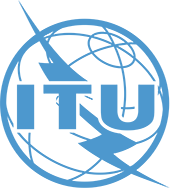 Media Contact:
Jennifer.ferguson-mitchell@itu.int
International Telecommunication Union   www.itu.int
The United Nations specialized agency for information and communication technology
Media Centre
Key 2018 media opportunities:
8 March: Future of the Networked Car @ Geneva Car Show 
19-23 March: WSIS Forum – 3,000+ global participants 200+ sessions on using ICT towards achievement of the SDGs – hackathon, virtual reality, etc. (Geneva)
26 April: Girls in ICT Day – 300,000+ girls and young women have taken part in more than 9,000 Girls in ICT Day events in 166 countries worldwide since 2012. (Geneva). 
14-17 May: AI for Good Global Forum – world’s top artificial intelligence and AI for good experts – robots, drones, expert teams tasked with realizing innovative solutions by end of event. (Geneva)
17 May: World Telecommunication and Information Society Day (WTISD) 2018 – Talk Show format with innovators (astronauts or self-drive car experts). Theme is AI. (Geneva)
9-13 July: Global Symposium for Regulators (GSR) – brings together national telecom/ICT regulatory authorities from around the world to address pressing regulatory issues. (Geneva)
10-13 Sept: ITU Telecom World – leading platform for government and tech industry to connect with SMEs and entrepreneurs – investment opportunities, exhibition, panel discussions. (Durban)
29 Oct to 11 Nov: ITU Plenipotentiary 2018 – takes place every four years – decides ITU’s next four-year strategy and budget – sets global priorities for ICT sector – brings together 193 Member States and nearly 800 private sector members from tech industry, academia, etc. (Dubai)
Committed to connecting the world